コマロケ通信
Vol.６
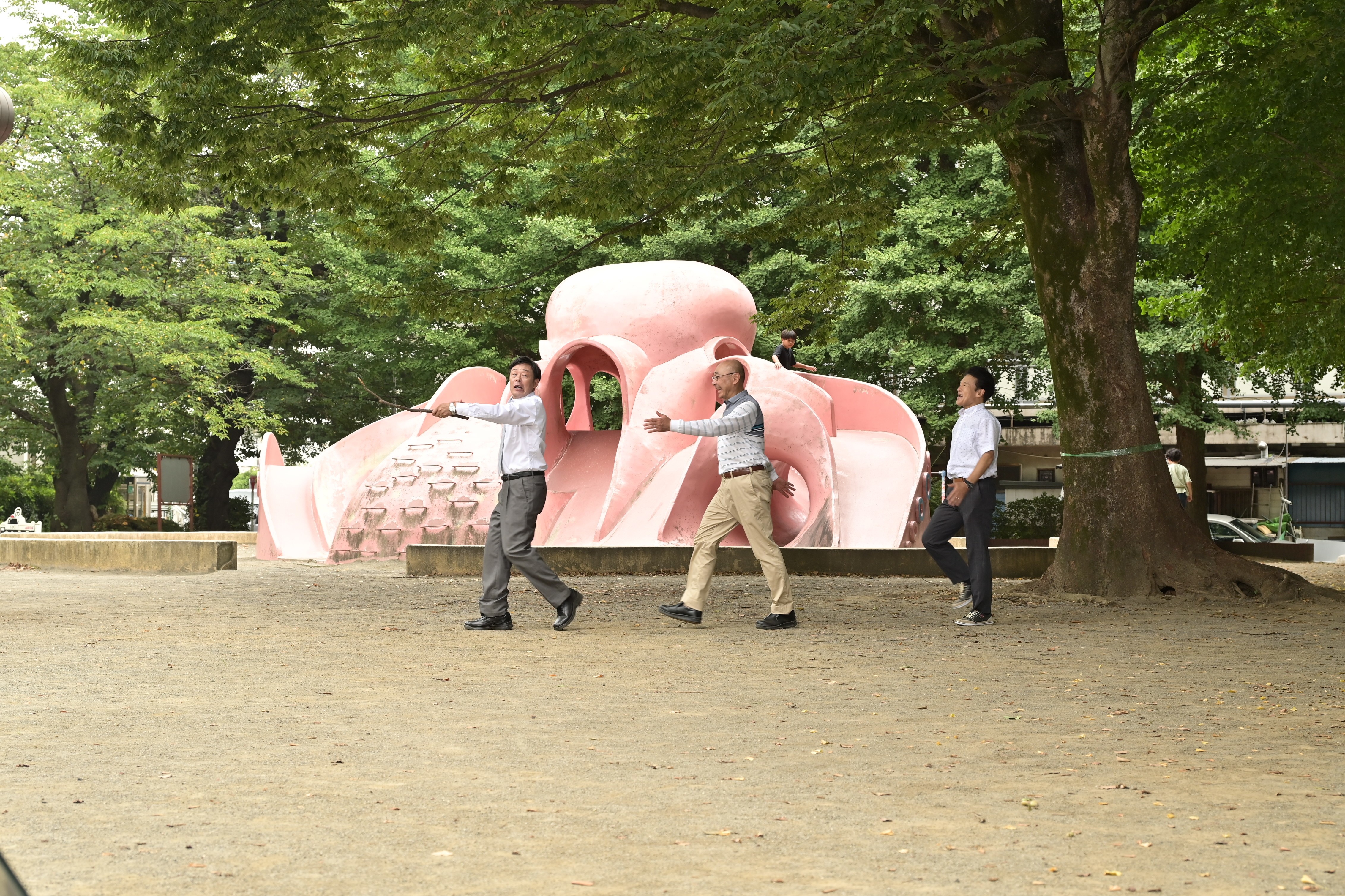 画面をタッチ
アラカンおじさんにキュン！
狛江で撮影たくさん。